КГУ «Алакольская основная школа»
панорама ВОСПИТАТЕЛЬНОЙ  работы
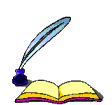 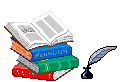 1. Цели и задачи воспитательной работы
Цель  воспитательной  системы: создание условий для формирования  у учащихся качеств гармонично развитой, творческой, нравственно и физически здоровой личности, способной на сознательный выбор жизненной позиции.

Задачи воспитательной системы:
-   формирование  у  обучающихся  гражданственности, патриотизма, высоких духовных принципов и ценностей;
-  воспитание   и  развитие   потребности  к   здоровому   образу   жизни;
-  выявление   и   развитие   природных  задатков   и  творческого   потенциала каждого ребенка;
- формирование самосознания, самоопределения, осознания собственного «Я», помощь ребёнку в самореализации и социализации.
2. Основные принципы и подходы к организации воспитательного процесса
3. Принцип  диалогичности и толерантности – воспитание должно основываться на общечеловеческих ценностях культуры и учитывать ценности и нормы конкретных национальных и региональных культур; учителей
4. Принцип информационной открытости –  образовательное учреждение информирует общественность о мероприятиях, проведенных в школе, через работу школьного сайта.
1. Комплексный подход – включает объединение усилий всех воспитательных институтов для успешного решения воспитательных целей и задач;
2. Принцип сотрудничества – взаимодействие учителей и обучающихся в продвижении детей к определенным целям.
3. Структура воспитательной работы образовательного учреждения и ее описание
Взаимодействие участников образовательного процесса
Заместитель директора по ВР
Педагог - психолог
Педагог-организатор
Классный коллектив
Ученик
Родитель
Классный руководитель
Библиотекарь
Направления воспитательной работы с учащимися
Физическое воспитание, здоровый образ жизни
Гражданско - патриотическое воспитание
Интеллектуальное воспитание
Духовно-нравственное воспитание
Воспитательная работа
Поликультурное и художественно-эстетическое воспитание
Национальное воспитание
Трудовое, экологическое и профориентационная деятельность
Семейное воспитание
Гражданско-патриотическое воспитание
Гражданско-патриотическое воспитание направленно на привитие учащимся любви к Родине ,приобщать их к социальным ценностям – патриотизму, гражданственности, исторической памяти, долгу; формировать основы национального самосознания и правовой культуры
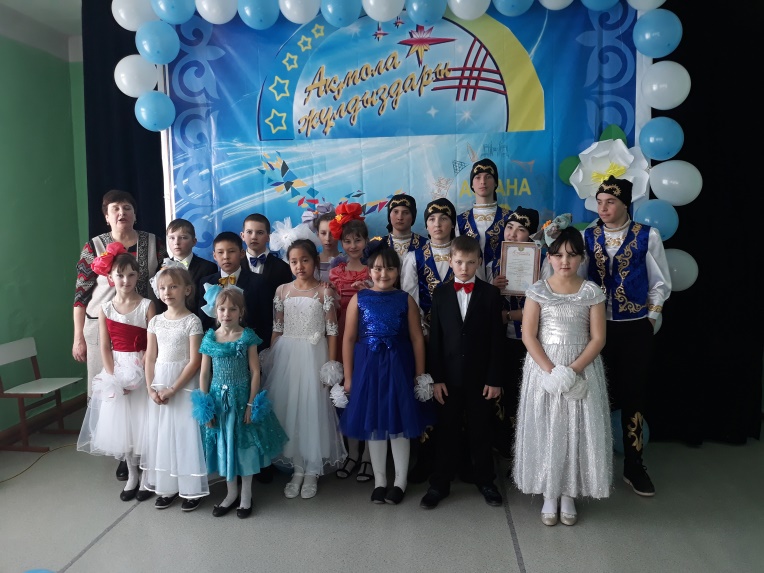 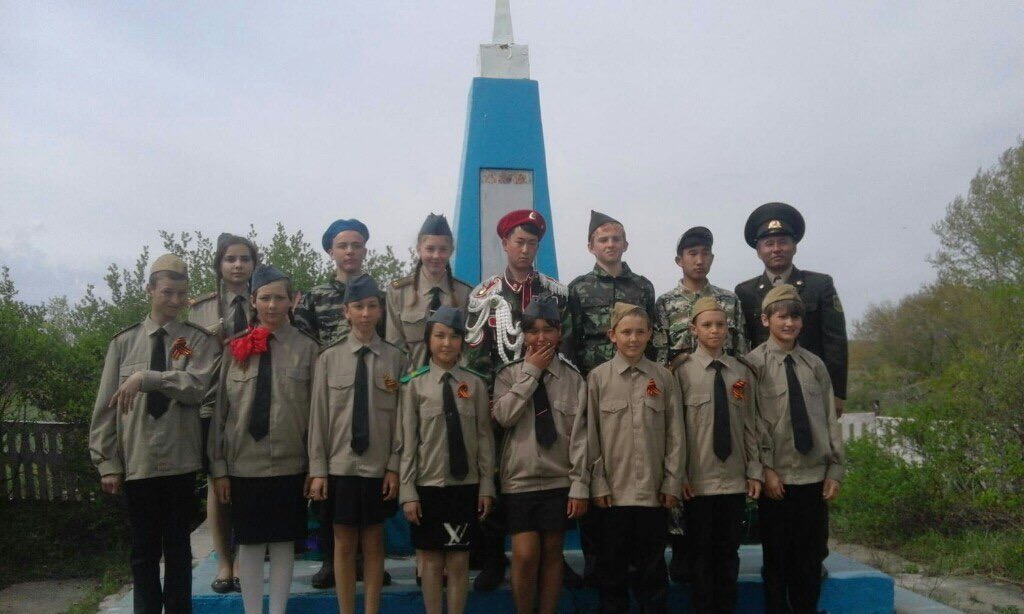 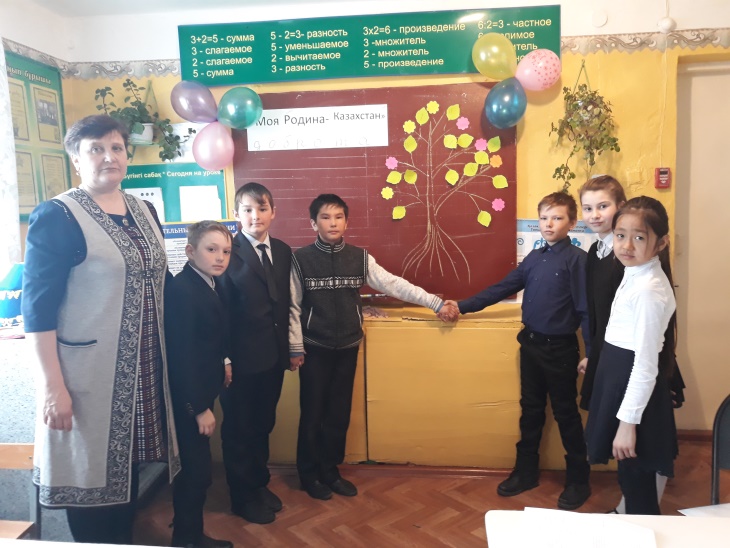 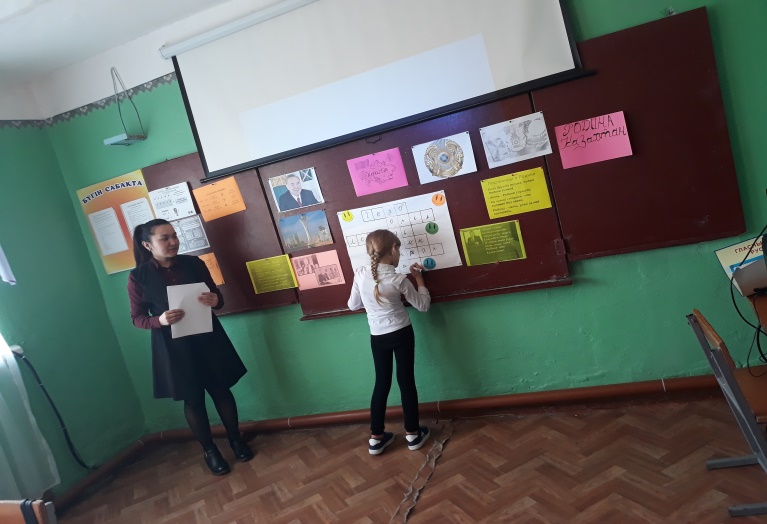 Духовно-нравственное воспитание
Духовно-нравственное воспитание представляет собой процесс последовательного расширения и укрепления ценностно-смысловой сферы личности, формирования способности обучающегося сознательно выстраивать отношение к себе, другим людям, обществу, государству, миру в целом на основе общепринятых моральных норм и нравственных идеалов
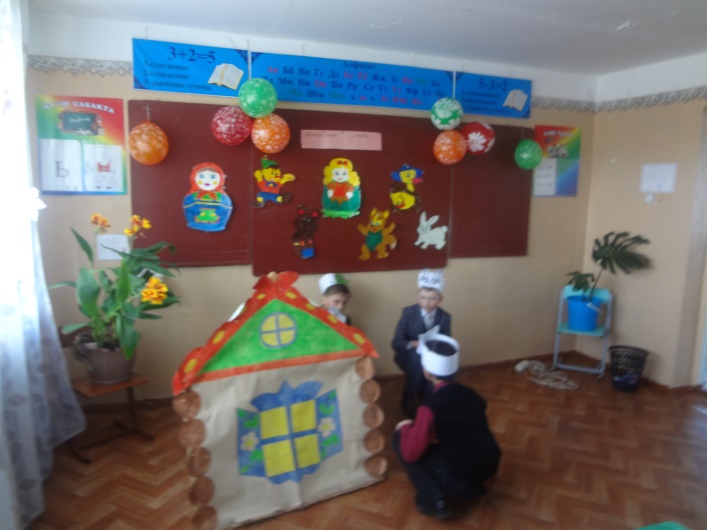 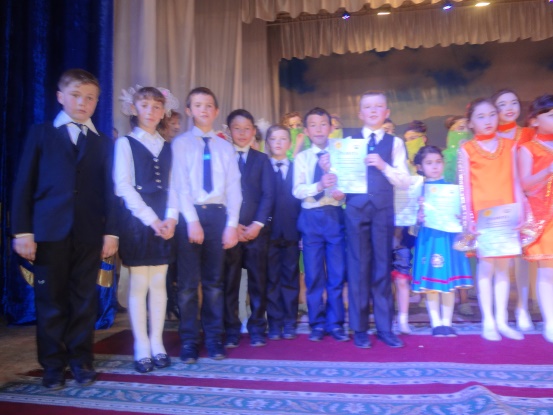 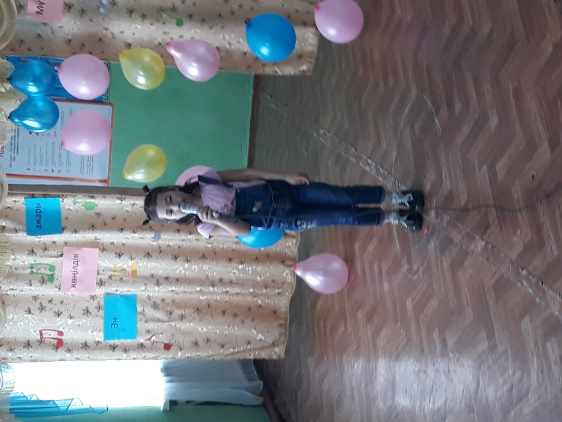 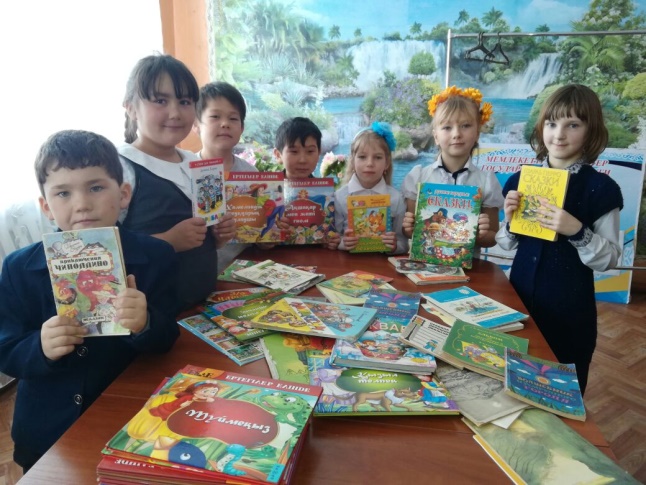 Национальное воспитание
Цель: ориентация личности на общечеловеческие и национальные ценности, уважение к родному и государственному языкам, культуре казахского народа, этносов и этнических групп Республики Казахстан.
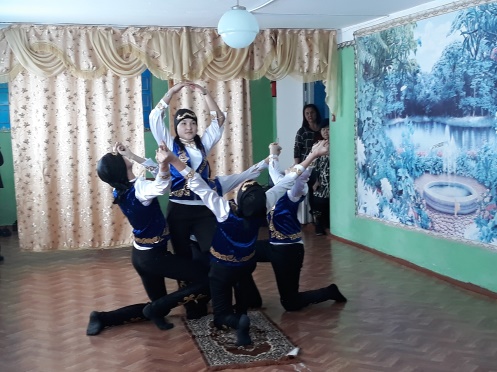 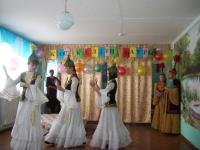 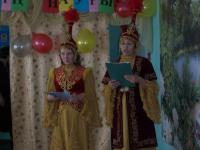 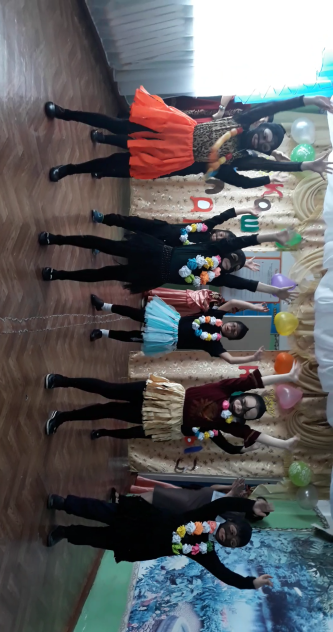 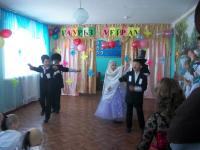 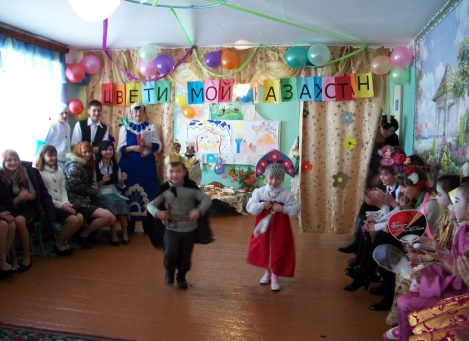 Семейное воспитание
Цель: просвещение родителей, повышение их психолого-педагогической компетентности и ответственности за воспитание детей.
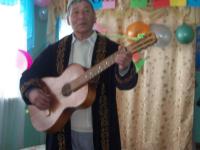 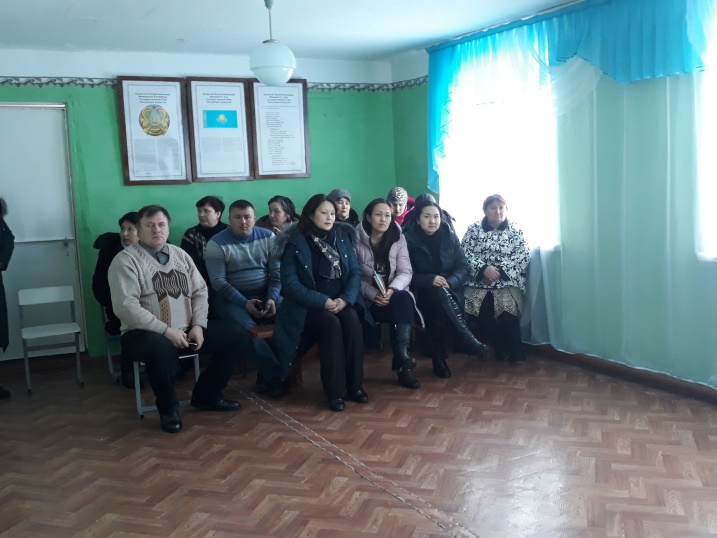 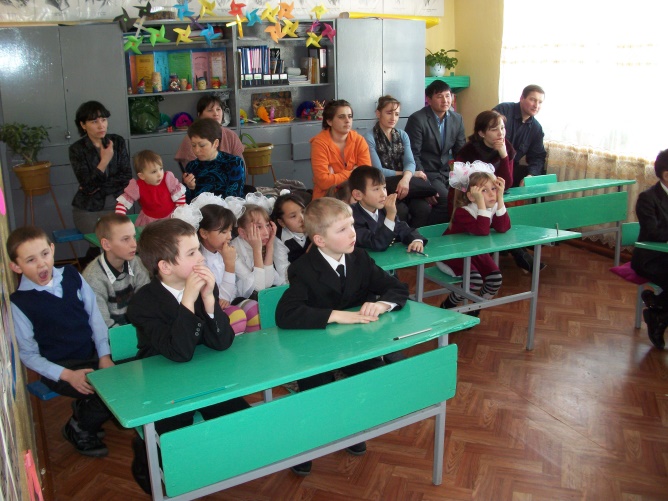 Трудовое, экологическое и профориентационная деятельность
Цель: формирование осознанного отношения к профессиональному самоопределению, развитие экономического мышления и  экологической культуры личности.
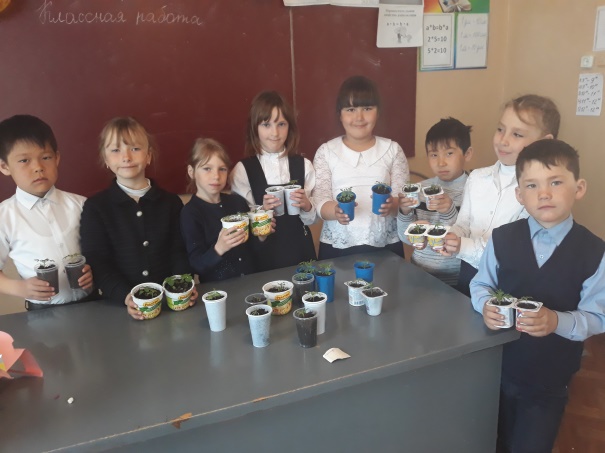 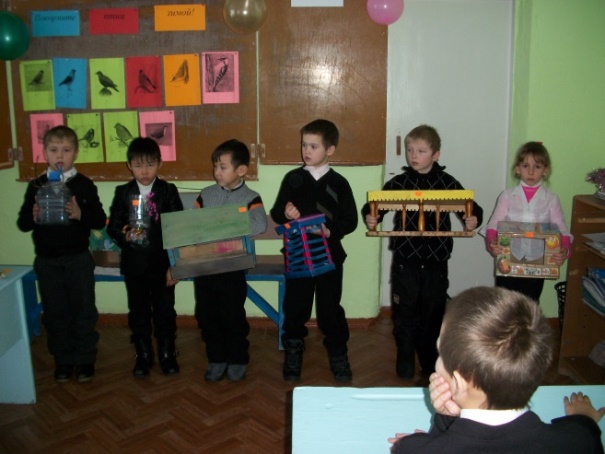 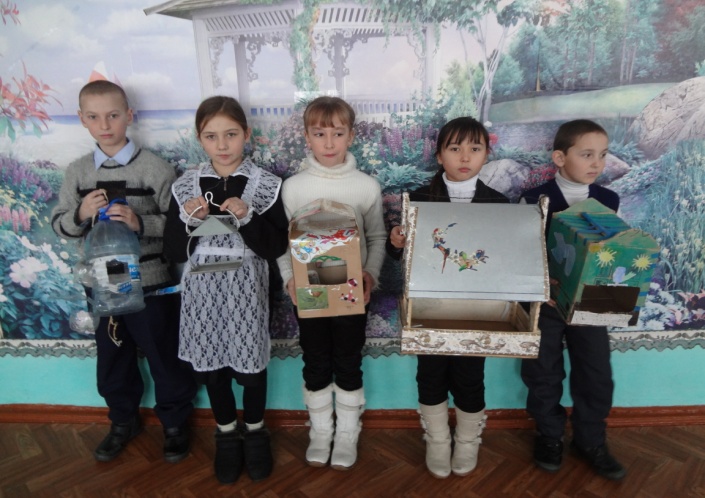 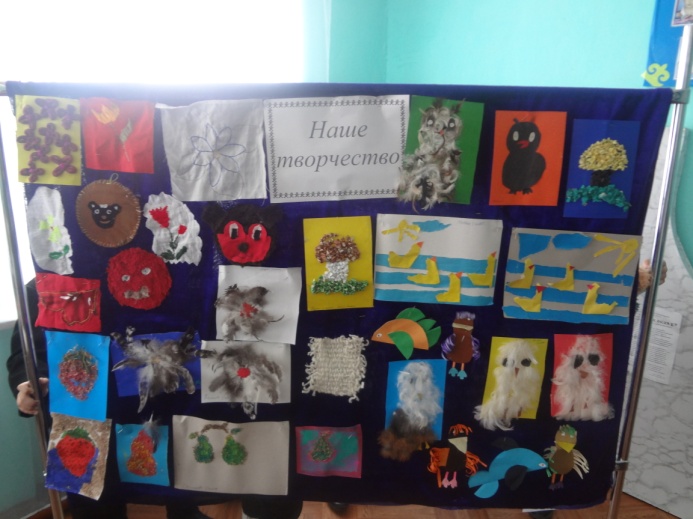 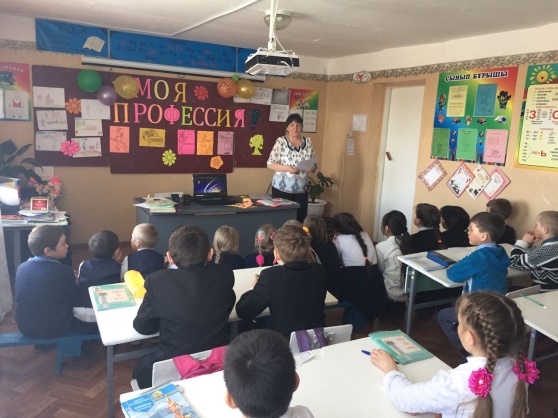 Основные мероприятия:
Фестиваль профессий
 Выставки
Субботники
Профориентационная работа
художественно-эстетическое воспитание
Цель: формирование общекультурных навыков поведения, развитие готовности личности к восприятию, освоению, оценке эстетических объектов в искусстве и действительности, создание в организациях образования поликультурной среды.
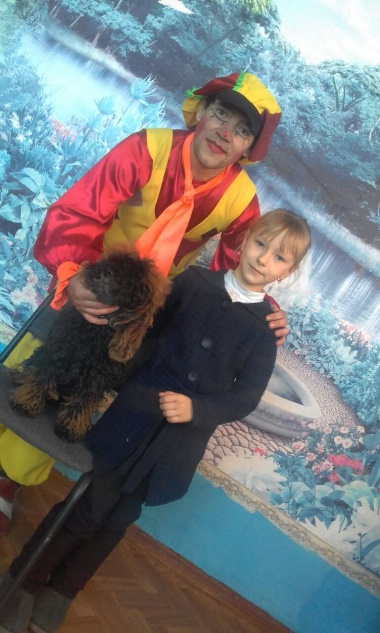 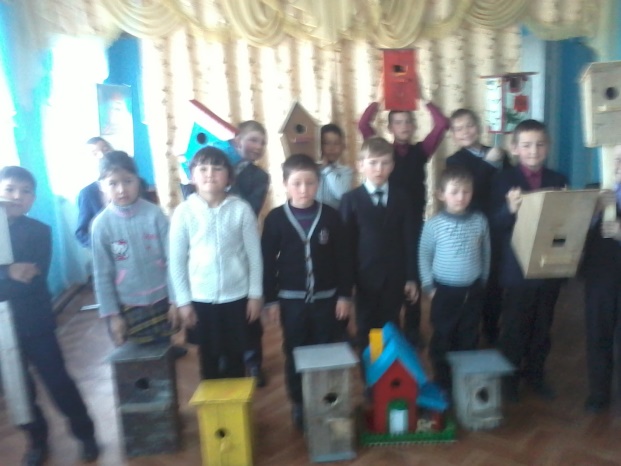 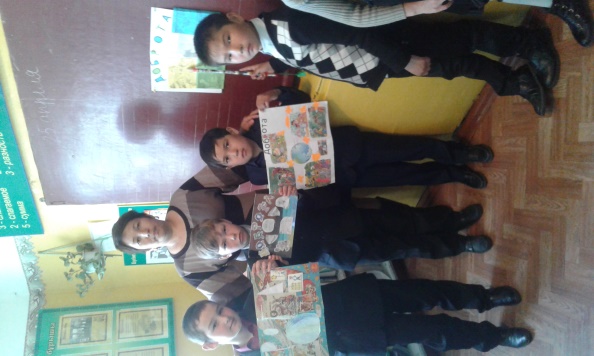 Основные мероприятия:
Творческие выставки
Уроки самопознания 
Организация внеклассного досуга
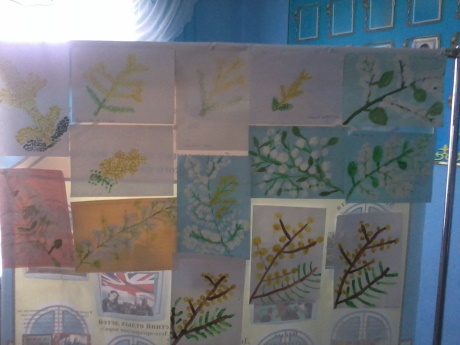 Формирование здорового образа жизни
Работа по данному направлению направлена на создание и поддержание условий для физического развития учащихся, охраны и укрепления их здоровья, формирование ценностей ЗОЖ. Цель: создание пространства для успешного формирования навыков здорового образа жизни, сохранения физического и психологического здоровья, умения определять факторы, наносящие вред здоровью.
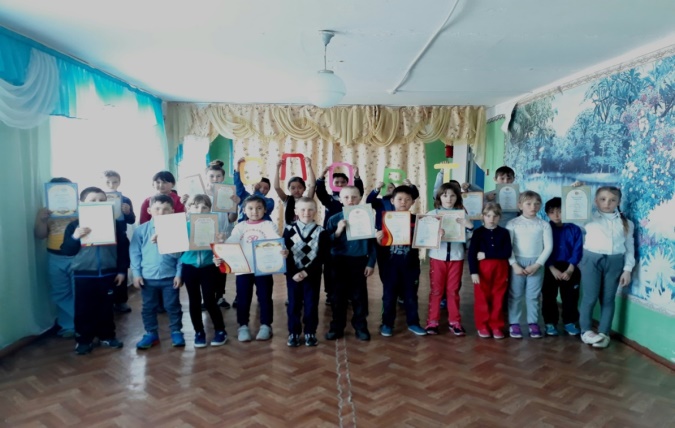 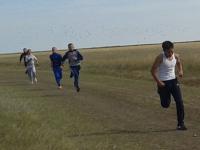 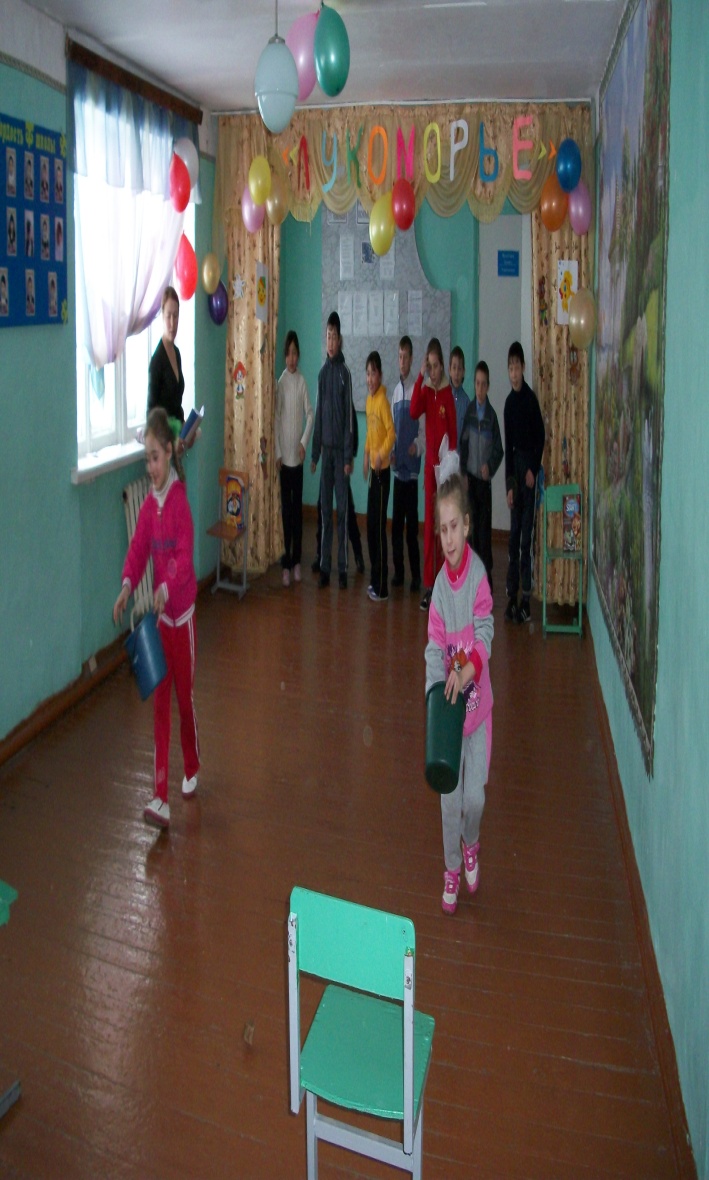 Основные мероприятия:
- Дни здоровья
- Спортивные соревнования
- Школа безопасности
- Круглые столы по вредным привычкам
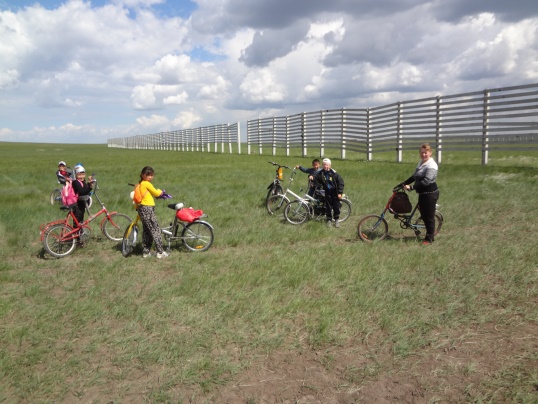 Интеллектуальное воспитание
Цель: формирование мотивационного пространства, обеспечивающего развитие интеллектуальных возможностей, лидерских качеств и одаренности каждой личности, а также информационной культуры.
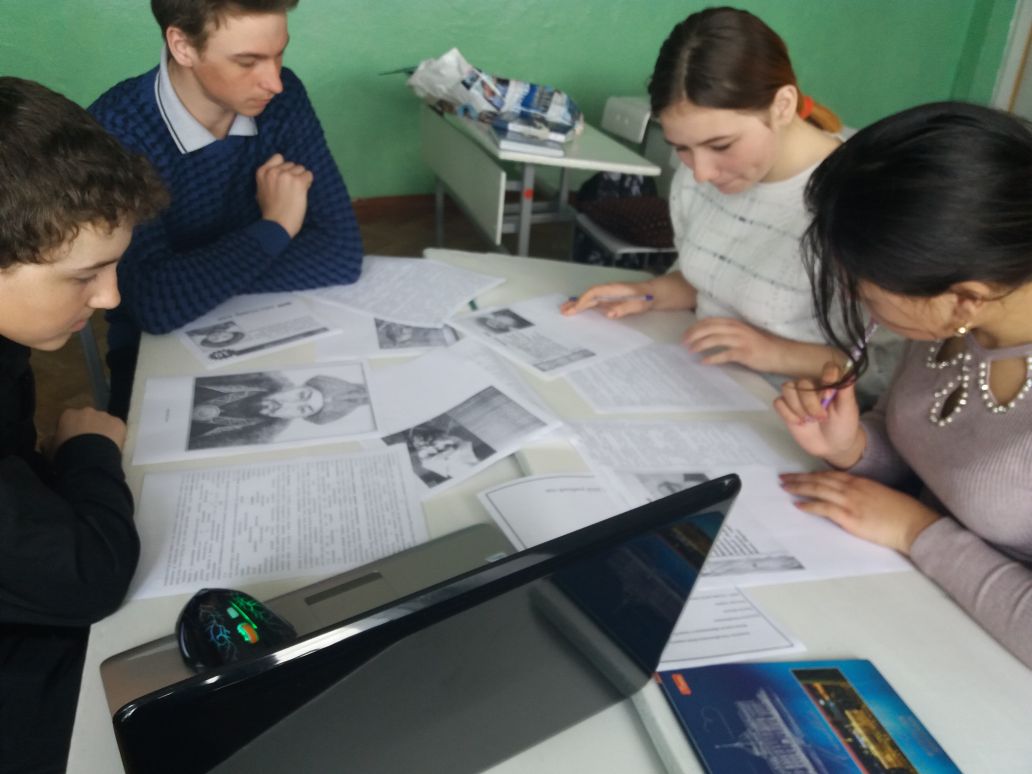 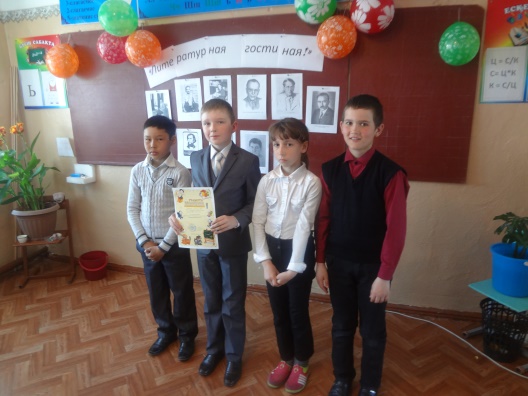 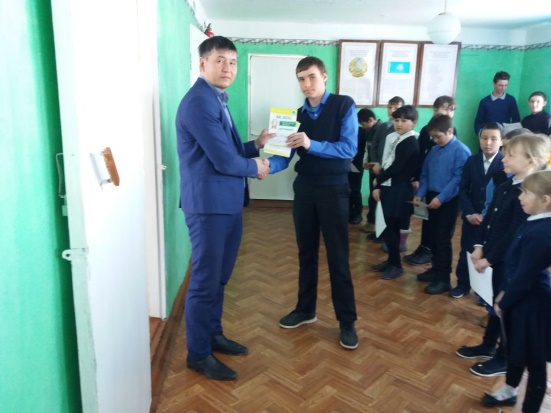 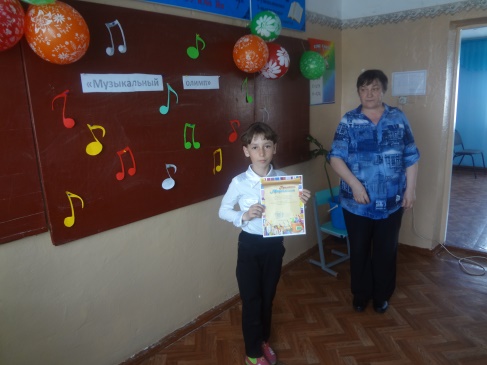 Основные мероприятия:
Классные часы
Интеллектуальное казино
Проведение конкурсов
и т.д.
"Взгляд в будущее: модернизация общественного сознания"
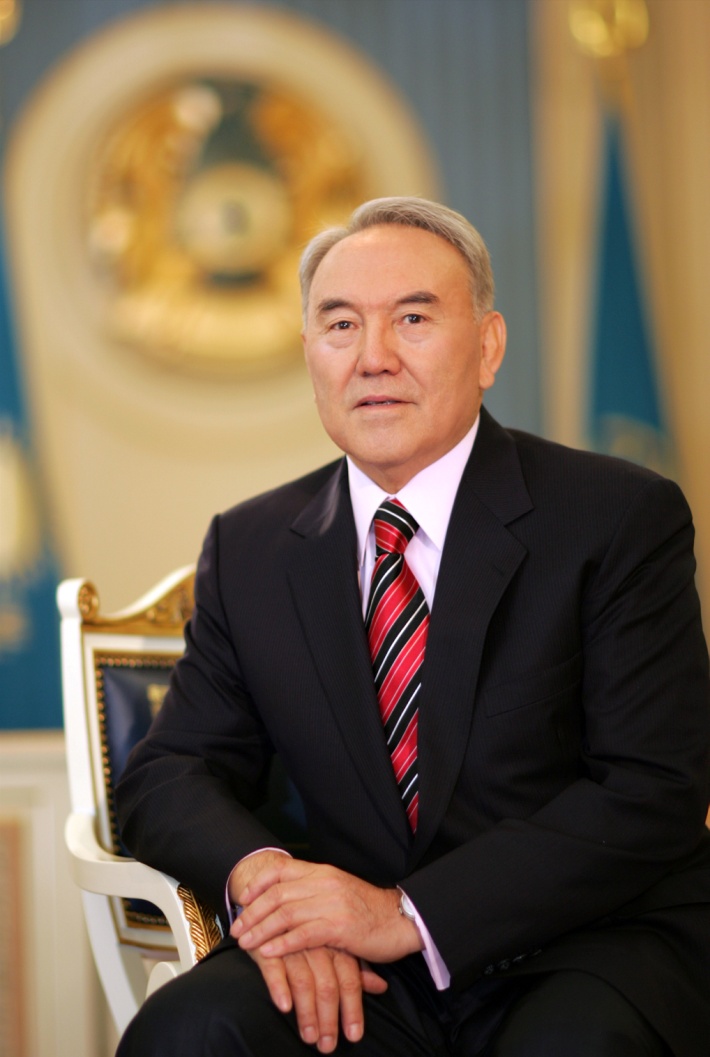 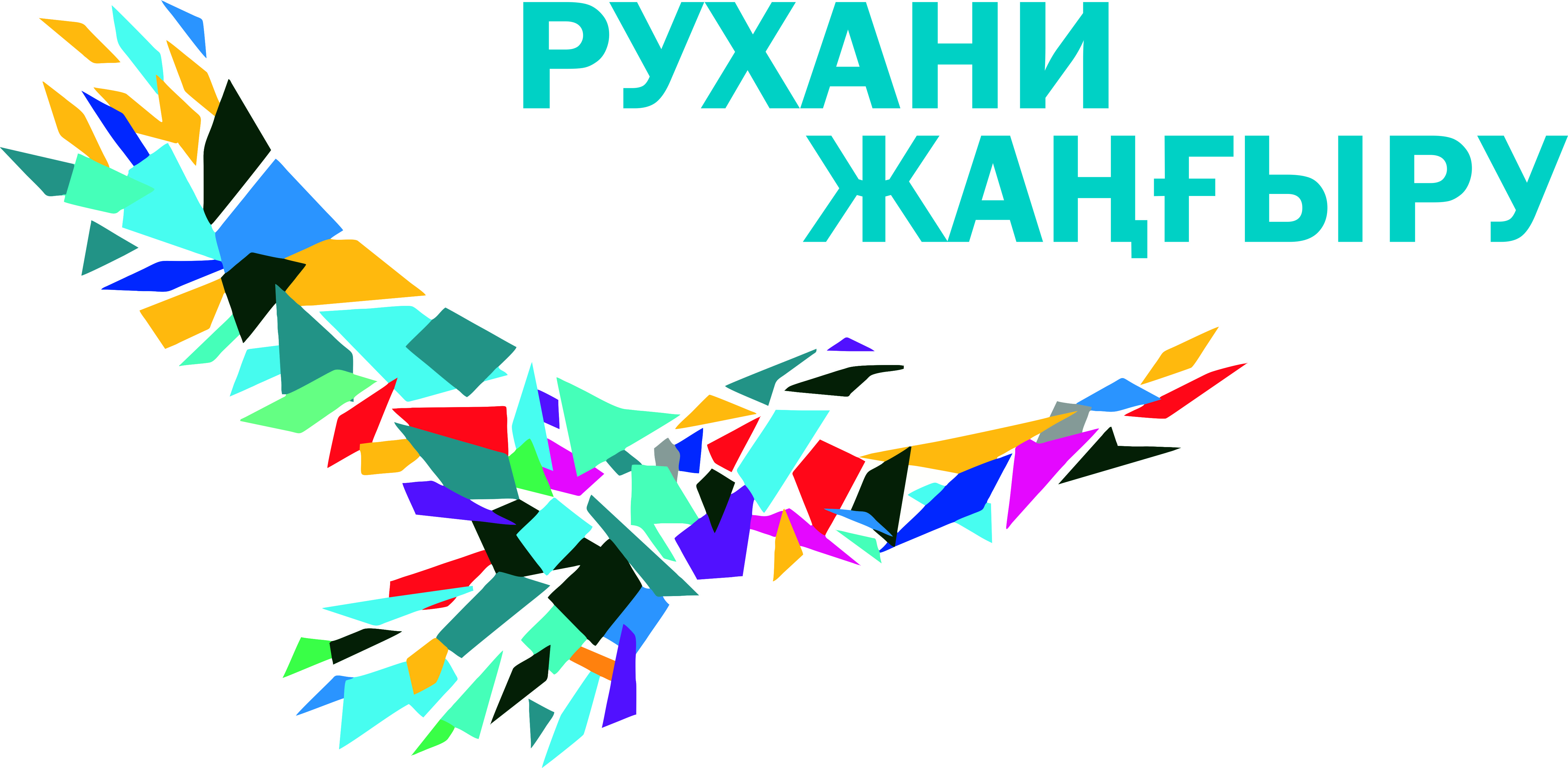 «Сохранение национальной идентичности»
«100 новых учебников на казахском языке"
"Сакральная география Казахстана".
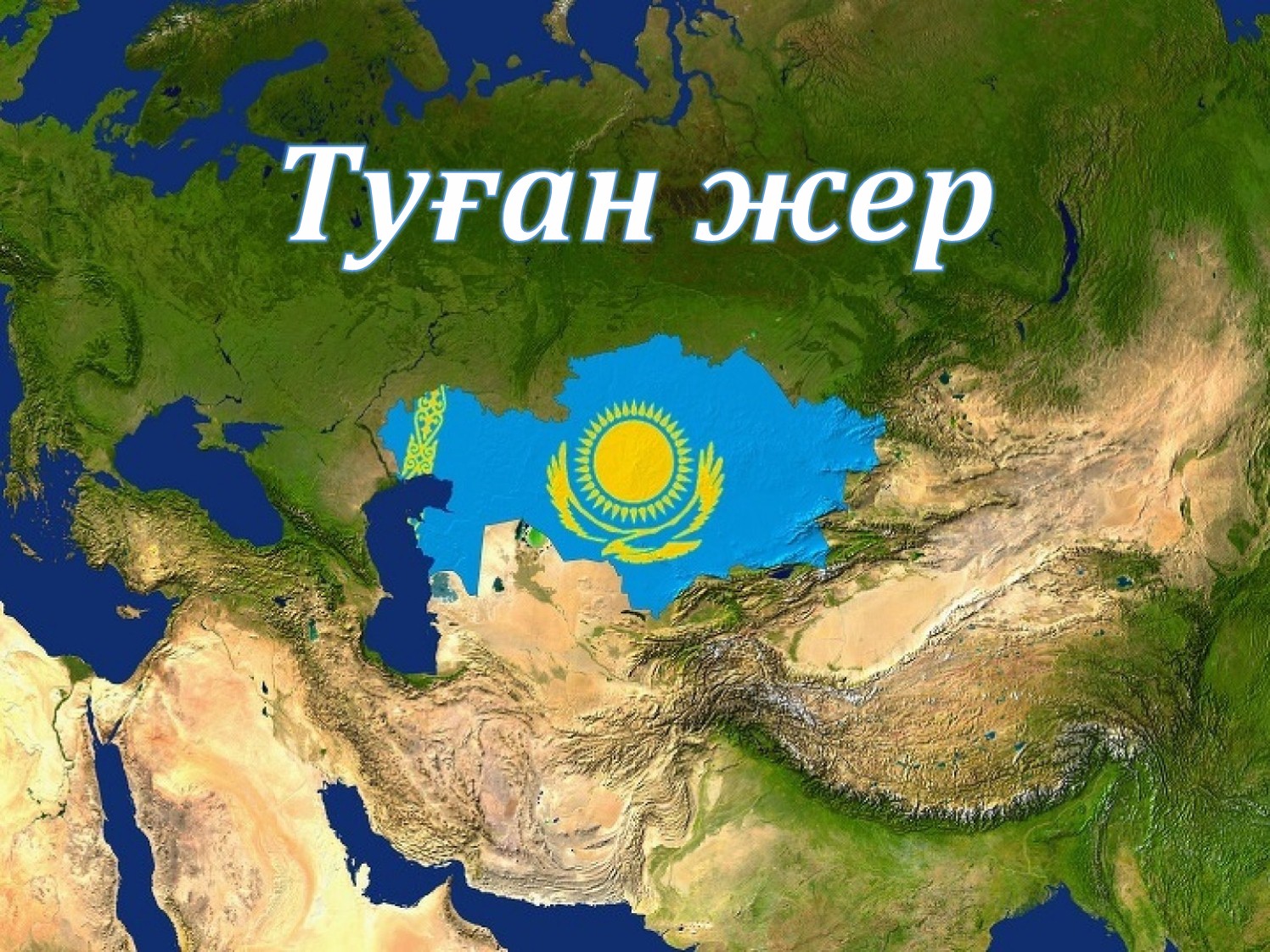 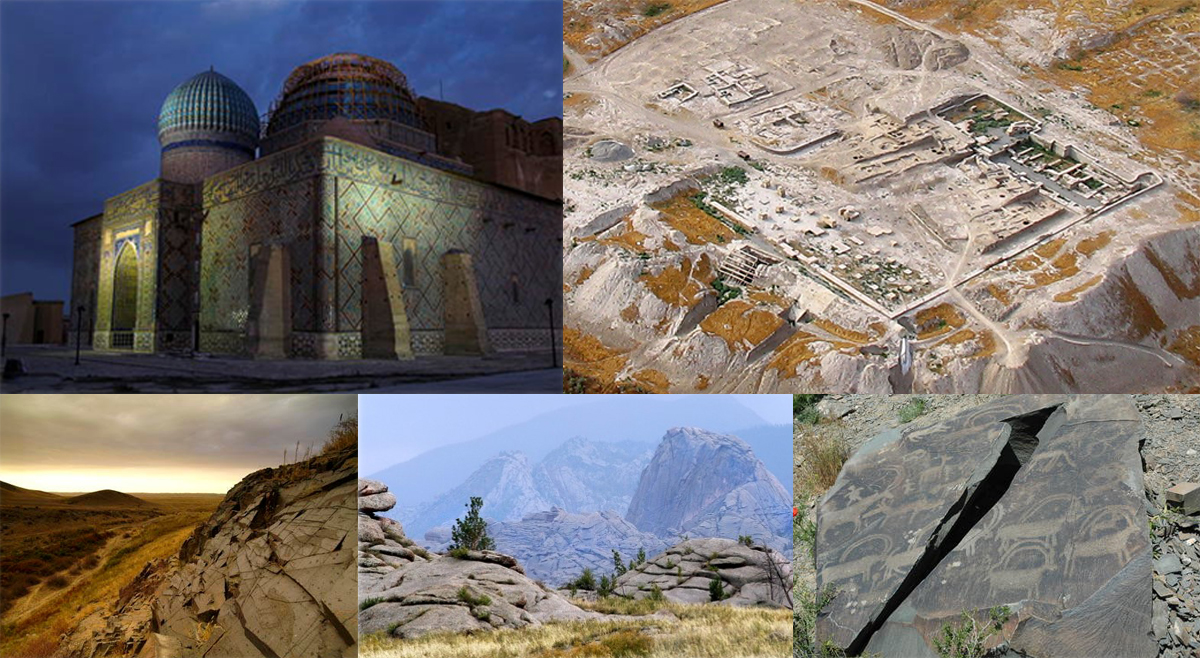 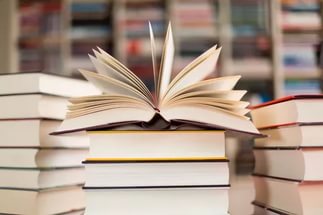 «Переход на латиницу"
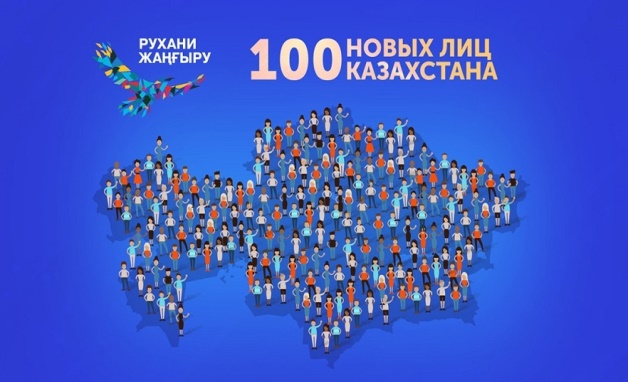 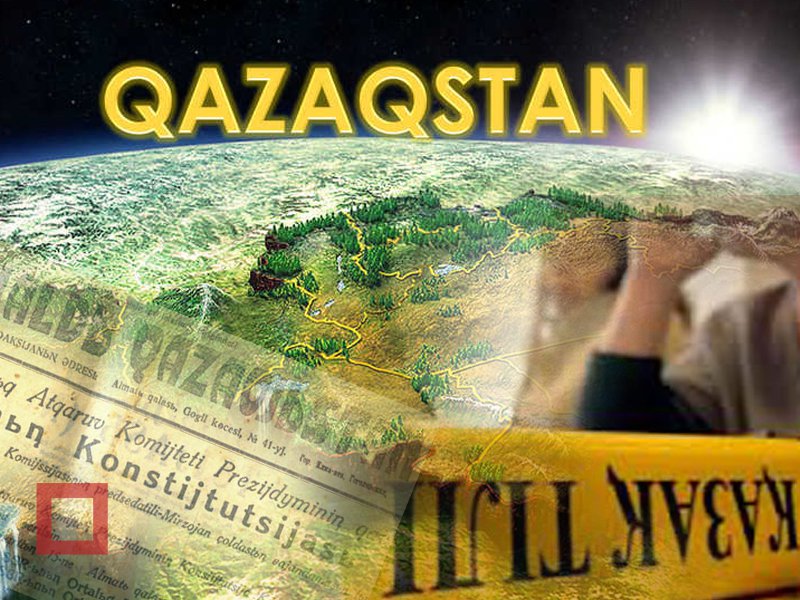 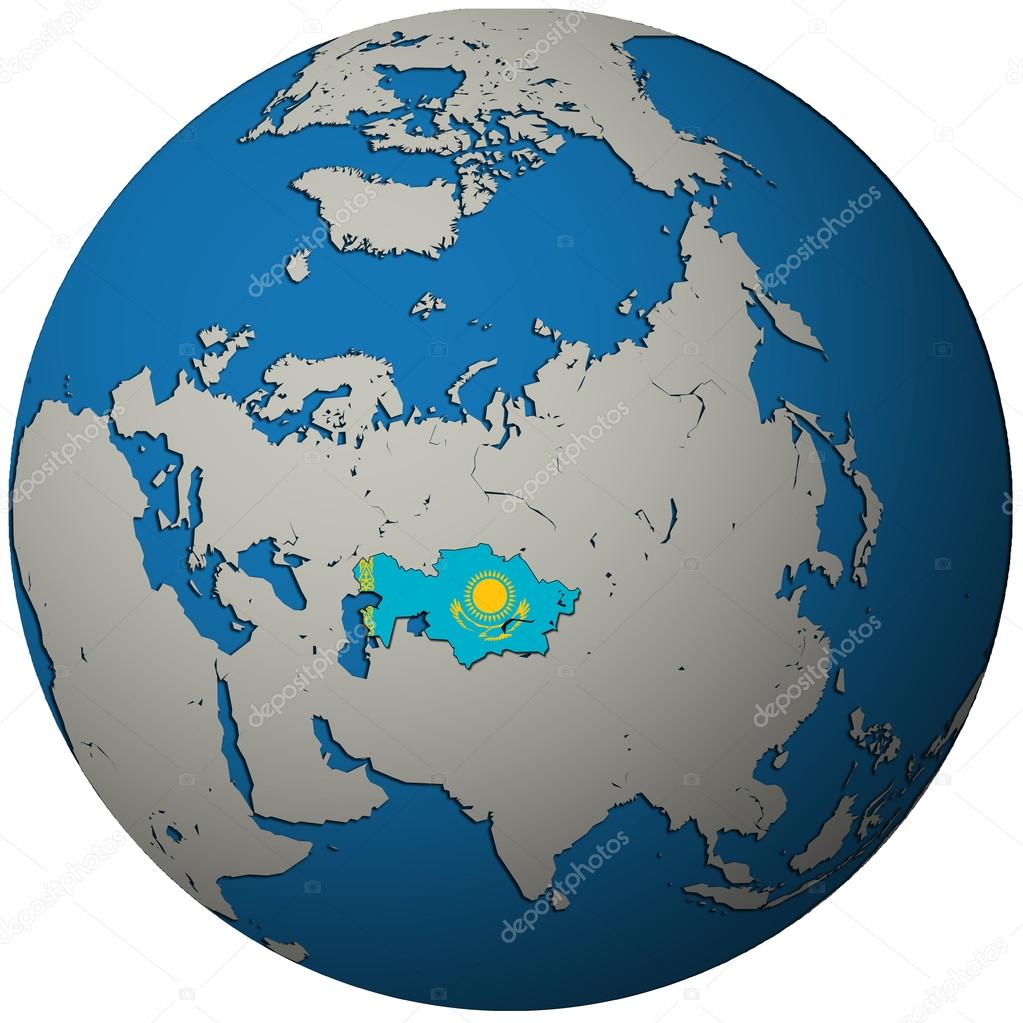 «100 новых лиц Казахстана»
"Современная казахстанская культура в глобальном мире"
Внеурочная деятельность
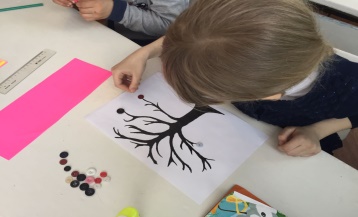 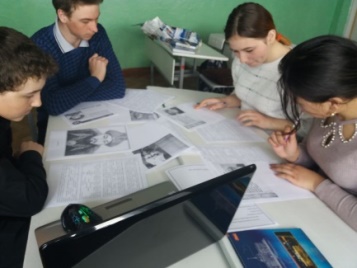 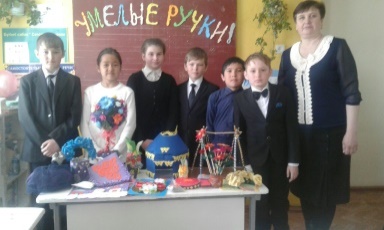 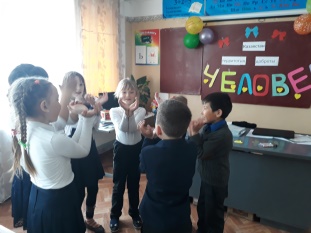 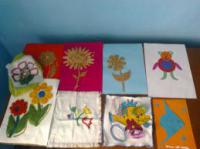 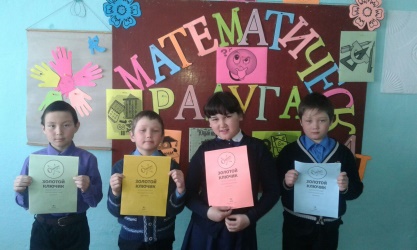 Спасибо за внимание!
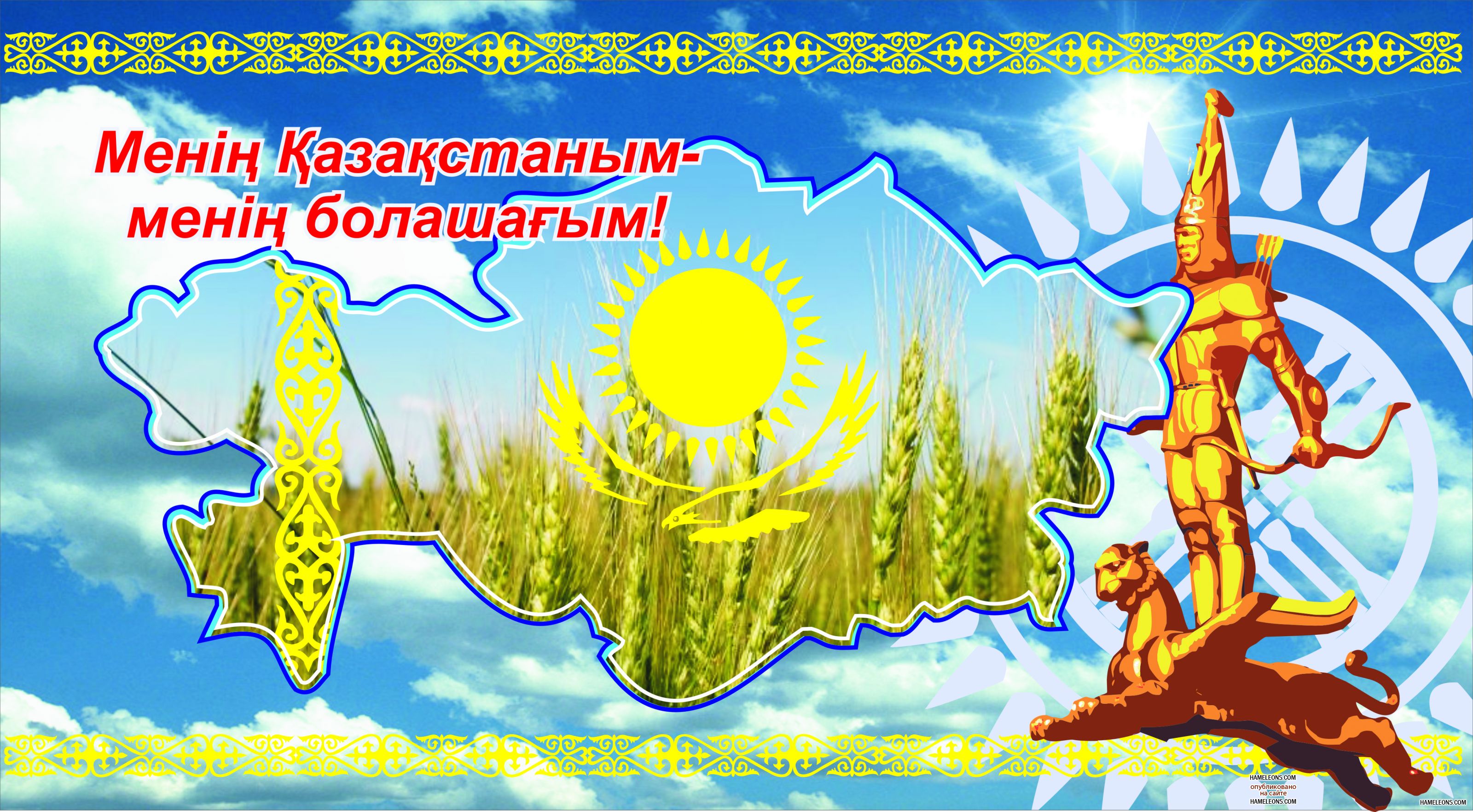